Sequences
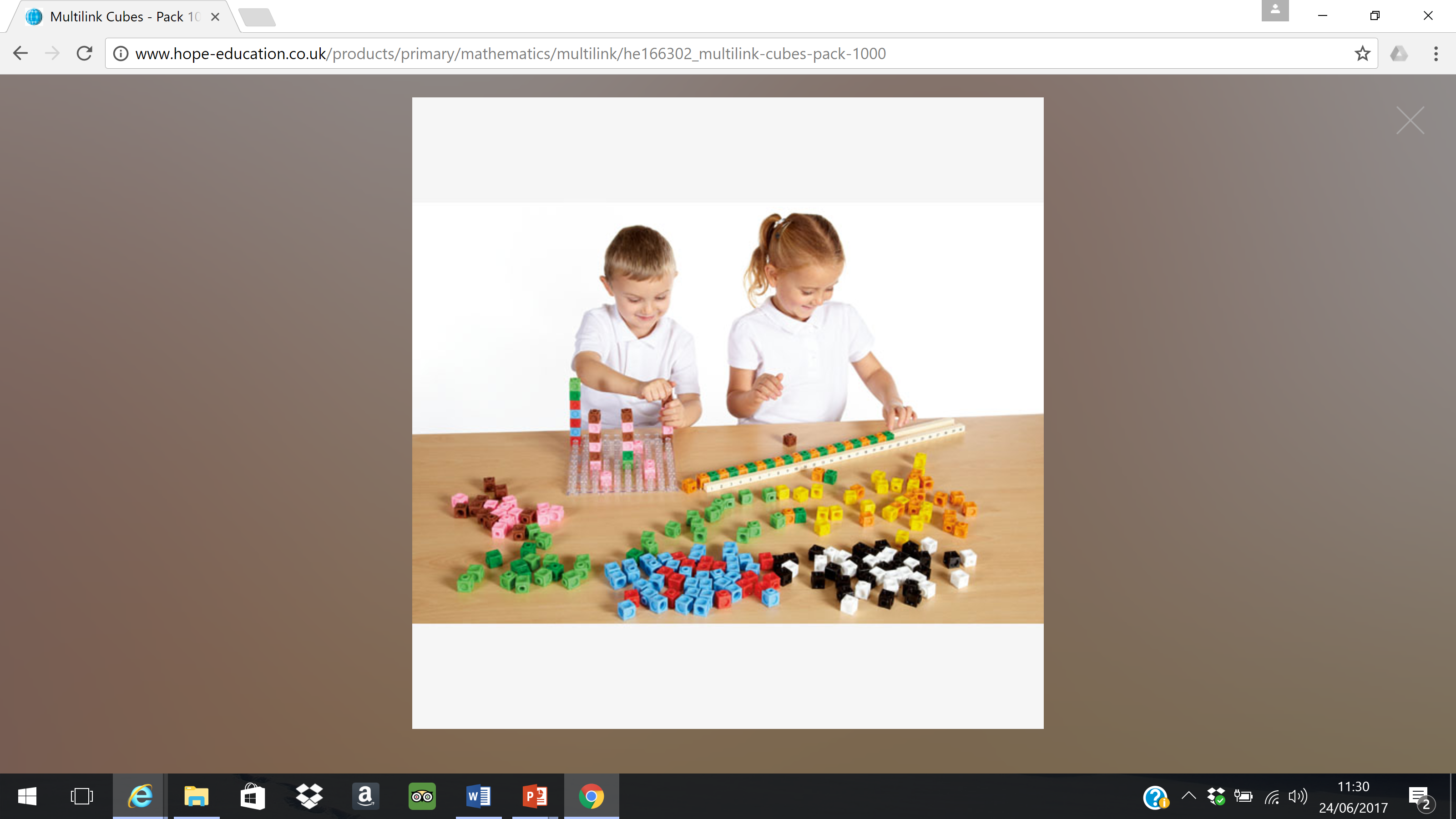 We use multi-link for the sequences activity.
Starter ActivityThink / Pair / Share
Which is the odd one out?
You must give a reason for your answer.

4, 6, 8, 10, 12, …., ….,
2, 4, 8, 16, 32, ….., 
8, 6, 4, 2, 0, -2,  ……,
6, 9, 12, 15, ….., ……,
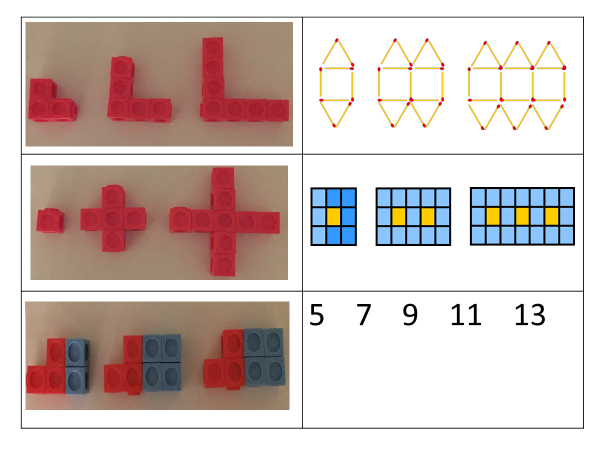 [Speaker Notes: Pupil hand-out. Print this slide and the next slide 2 to a page.]
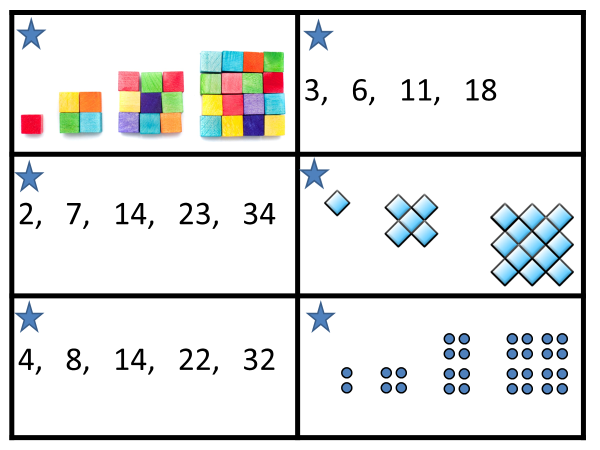 [Speaker Notes: Pupil hand-out. Print the previous slide and the next slide 2 to a page.]
Don’t do the starred sequences unless you are completing Task E.